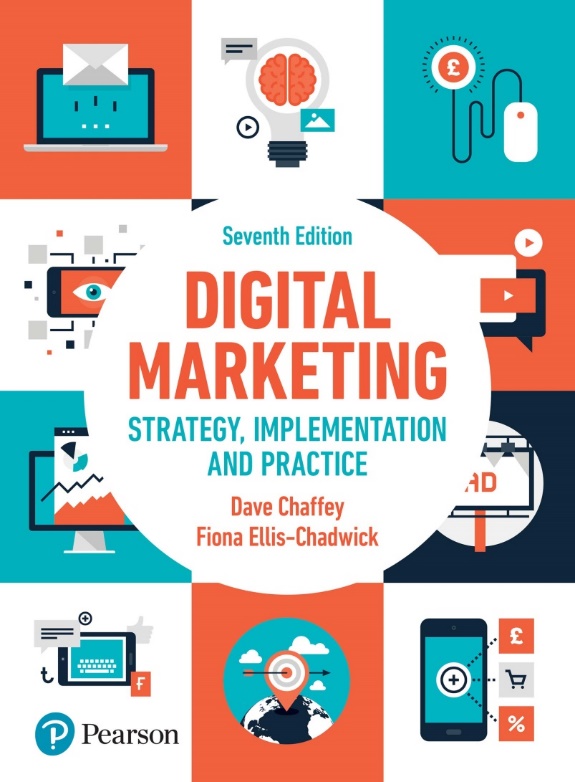 Chapter 5:Digital media and the marketing mix
Chapter 5 Digital media and the marketing mix
Main topics: 
Product
Price
Place
Promotion
People, process and physical evidence
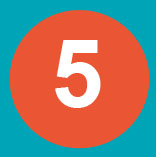 What is Marketing Mix
The marketing mix – widely referred to as the 4Ps of Product, Price, Place and Promotion – was originally proposed by Jerome McCarthy (1960). 
The popularity of the mix as a guide for the application of marketing techniques is driven by the apparent simplicity of the framework.
 However, in the 1980s the 4Ps was challenged for not referencing the importance of customer service.
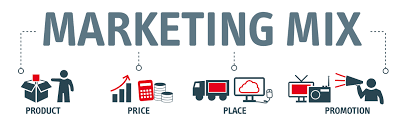 3
What is Marketing Mix
The result was that the mix was extended to 7Ps, which includes three further elements (the service mix) that better reflect service delivery: People, Process and Physical evidence. 
Marketing mix The series of seven key variables )Product, Price, Place, Promotion, People, Process and Physical evidence( that are varied by marketers as part of the customer offering.
4
What is the marketing mix?
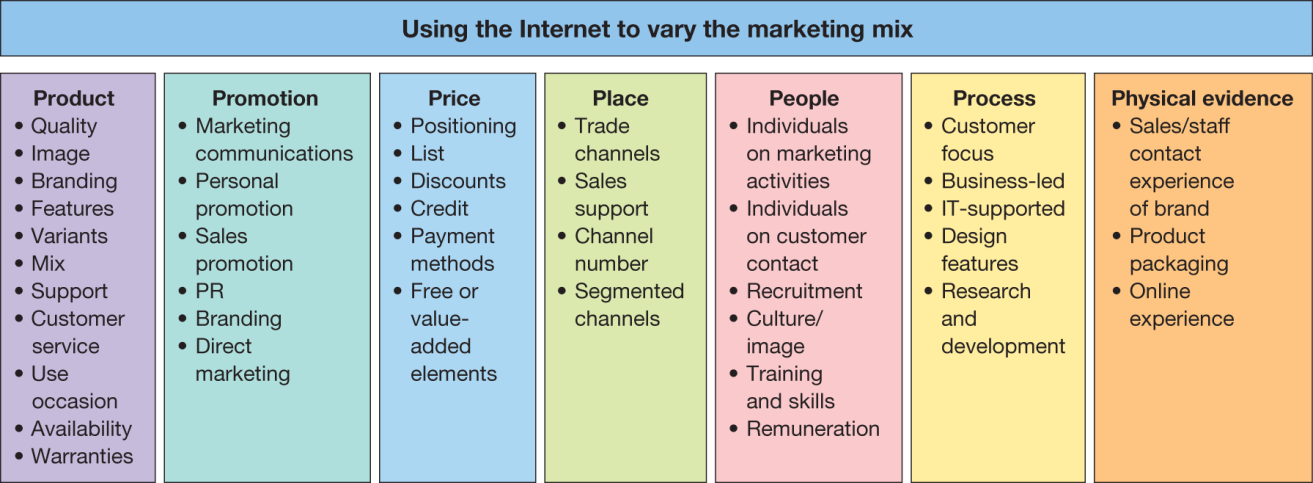 [Speaker Notes: Figure 5.1 The seven elements of the marketing mix]
What is Marketing Mix
Since the 1990s there have been more changes in marketing thinking and research and the outcome has been a shift in emphasis in the application of the marketing mix towards the development of relationship building. 
Lautenborn suggested the 4Cs framework, which considers the 4Ps from a customer perspective. In brief, the 4Cs are: 
Customer needs and wants (from the product); 
Cost to the customer (price); 
Convenience (relative to place);
Communication (promotion).
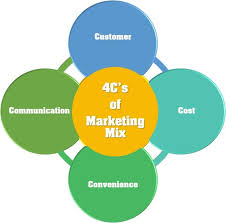 6
What is Marketing Mix
Digital media and technology provide many new opportunities for the marketer: 
to vary the application of the marketing mix; 
to develop new routes to delivering competitive advantage; 
to create new market positions; 
to build and service relationships in increasingly innovative ways; 
to cut through the barriers of time and space and offer continuous and instantaneous access to products and services.
7
Product
The product variable of the marketing mix refers to characteristics of a product, and has implications for service or branding. 
Product decisions should be informed by market research where customers’ needs are assessed, and the feedback is used to modify existing products or develop new products. 
Product variable: The element of the marketing mix that involves researching customers’ needs, developing appropriate products and communicating their features and benefits.
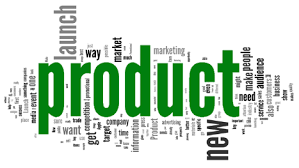 8
Product
There are many alternatives for varying the product in the online context when a company is developing its digital strategy; product decisions can usefully be divided into decisions affecting the core product and the extended product. 
Core product: The fundamental features of the product that meet the user’s needs. 
Extended product: Additional features and benefits beyond the core product.
9
Product
Implications for digital technology for the product element of the mix
Options for varying the core product
Options for offering digital products
Options for changing the extended product
Conducting online research 
Speed of new product development
Speed of new product diffusion
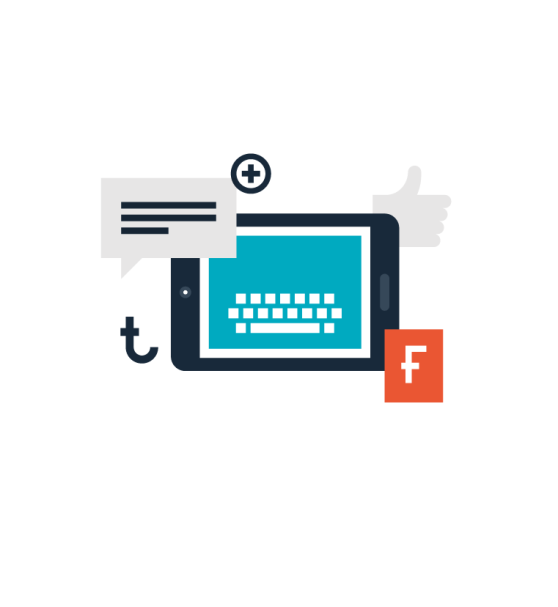 1- Options for varying the core product
Some of the markets transformed most by the Internet are those where products can be transformed into digital services, such as music, books, and films.
Digital technology also introduces options for mass customisation of products, particularly digital products or products that can be specified online. 
Mass customisation Using economies of scale enabled by technology to offer tailored versions of products to individual customers or groups of customers. 
The Internet has provided a channel through which manufacturers can not only sell the personalised products but also use the Internet as a source of information for developing highly targeted products. For example, ASOS.
11
Companies can also consider how the Internet can be used to change the range or combination of products offered. 
Some companies, such as fashion retailers, may only offer a subset of products online, whereas furniture retailers may use their website to expand their ranges and customer choice. 
Bundling is a further alternative, bringing together a range of products. 
Bundling: Bundling combines several product or service options into a package of services, typically at a discounted price.
12
Koukova found that the Internet has encouraged the bundling of information-based products, such as newspapers, books and music videos, in physical and digital formats. For example Disney Corporation 
The benefits for the sellers are that digital products provide opportunities to leverage advantage as there are marginal costs involved with supplying digital versions and considerable cost savings if customers switch to the digital offer. 
Therefore, the introduction of physical and digital product bundles offers much scope for new approaches to product delivery and pricing strategies.
Finally, websites and mobile apps provide a platform for providing information about the core features of the product. 
However, the availability of information can impact on price as the price has become more transparent
13
2- Options for offering digital products
Publishers, TV companies, media owners and other companies that can offer digital products such as published content have great flexibility to offer a range of product purchase options at different price points, including: 
Subscription. This is a traditional publisher revenue model, but subscription can potentially be offered for different periods and at different price points
Pay-per-view. A fee for a single download or viewing session at a higher relative price than the subscription service 
Bundling. Different channels or content can be offered as individual products or grouped at a reduced price compared to pay-per-view. 
Ad-supported content. There is no direct price set here. Instead, the publisher’s main revenue source is through adverts on the site such as Google AdSense
14
Other options include affiliate revenue from sales on third-party sites or offering access to subscriber lists. 
The digitisation of products presents opportunities to some industries and threats to others. For example Newspapers
15
3- Options for changing the extended product
When a customer buys a new computer or mobile phone it consists not only of the tangible product, and peripheral devices, but also the information provided by the salesperson, the instruction manual, the packaging, the warranty and the follow-up technical service. 
These are elements of the extended product that Chaffey and Smith suggest of how the Internet can be used to vary the extended product: 




Once customers are attracted to a site and have begun to learn about the brand then the companies can offer freemium content or sample content or trial products.
16
4- Conducting online research
Digital channels provide many options for learning about product preferences and it can be used as a relatively low-cost method of collecting marketing research, particularly when trying to discover customer perceptions of products and services. 
Options for performing new product development research online include: 
Online focus group. 
Online questionnaire survey. 
Social media listening. 
Customer feedback or support forums: Comments posted to the site or independent sites may give suggestions about future product innovation. 
Web analytics: A wealth of marketing research information is also available from response data from email and search campaigns and the website itself.
17
5- Speed of new product development
Digital channels give instant access to target markets and provide platforms, which enable new products to be developed more rapidly as it is possible to test new ideas and concepts and explore different product options through online market research. 
Companies can use their own panels of consumers to test opinion more rapidly and often at lower costs than for traditional market research.
 Another aspect of the velocity of new product development is that the network effect of the Internet enables companies to form partnerships more readily in order to launch new products.
18
6- Speed of new product diffusion
In the early days of the Internet, researchers noted that to remain competitive, organisations would have to roll out new products more rapidly to international markets. 
Additionally, Malcolm emphasised the importance of word-of-mouth communication on the impact of the rate of adoption of new products, especially through the Internet.
19
6- Speed of new product diffusion
There are three main laws that are relevant: 
The law of the few This suggests that the spread of any new product or service is dependent on the initial adoption by ‘connectors’ who are socially connected and who encourage adoption through word of mouth and copycat behaviour. 
The stickiness factor it refers to attachment to the characteristics and attributes of a product or a brand. 
The power of context like infectious diseases, products and behaviours spread far and wide only when they fit the physical, social and mental context into which they are launched.
20
The long tail Concept
Long tail concept: A frequency distribution suggesting the relative variation in popularity of items selected by consumers. 
It is useful when considering products and market opportunities. 
It can be applied to the relative popularity of a group of websites or web pages or products on an individual site, since they tend to show a similar pattern of popularity. There are a small number of sites that are very popular and a much larger number of sites or pages that are less popular individually, but still collectively important. Such as Amazon,
21
The long tail concept
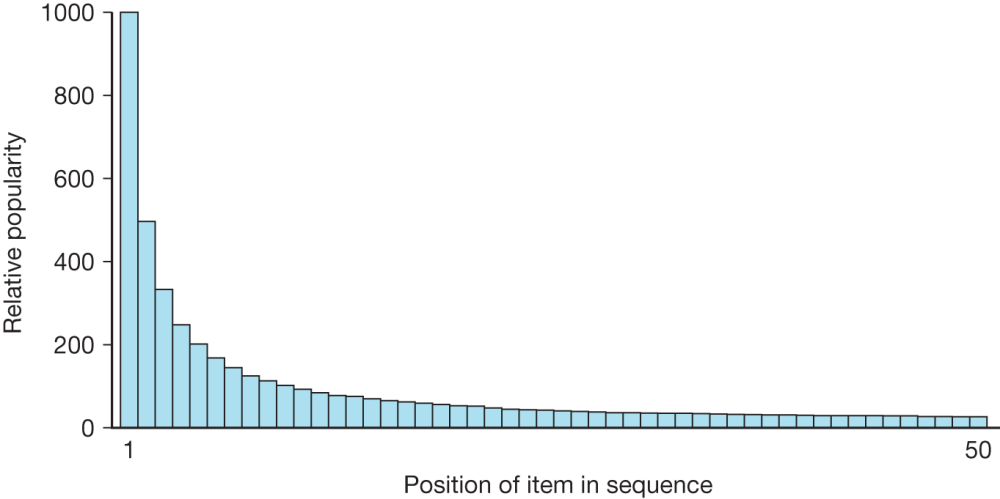 [Speaker Notes: Figure 5.2 Zip’s law, showing decrease in popularity of items within an ordered sequence]
Branding
Branding: the process by which companies distinguish their product offerings from the competition by the sum of the characteristics of the product or service as perceived by the customer.
Branding is important online and offline as it helps customers differentiate between products and services from different manufacturers and producers. 
Branding is how companies set themselves apart from their competitors. ‘branding affects perceptions since it is well-known that in blind product testing consumers fail to distinguish between brands’.
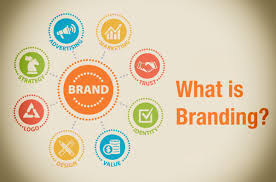 23
Branding
Consequently, how a brand is developed and presented online is particularly important because a website visitor has limited physical cues to help form an opinion about a company and its services, such as talking to a sales representative or the atmosphere of the physical store. 
Branding can add value across the supply chain, act as a barrier to competition, increase consumer trust and generate high levels of profitability.
24
Branding in a digital environment
A brand is far more than the name or logo associated with a company or products. 
Traditionally, manufacturers and producers develop their products and services into brands in order to create unique market positions in the minds of their customers. 
From a manufacturer’s perspective, at a basic level, there are product categories such as washing power, soup, cars and computers. 
To identify a unique position within such basic categories, a manufacturer builds a brand around the basic core product in order to distinguish their offering from the competition. (Unilever- the Persil & Procter & Gamble-Ariel).
25
In addition to manufacturer brands, there are also own-label brands which often provide lower-cost alternatives to the customer than the category leader brands, which are often highly priced. 
For physical products, brand producers take the core product, create a brand name and guarantees, design quality, packaging and delivery. 
All businesses are perceived as brands and the online presence is increasingly important in governing brand perception.
26
The company’s website, mobile apps and social media presence all affect the perception of the brand and are part of the experience of a brand. Social media provide a new platform to interact with brands. 
A key concept at the heart of creating a brand is positioning and ‘creating a unique position in the marketplace involves a careful choice of target market and establishing a clear differential in the minds of the people’.
27
Brand Equity
Brand equity: The assets (or liabilities) linked to a brand’s name and symbol that add to/subtract from a service. image and then augment the product through service, 
Brands Organisations are able to get into the minds of the customers, to position their brands, using a range of brand elements contributing to brand equity: 
brand domain: where the brand competes; 
brand heritage: the background and culture of the brand;
brand values: the core characteristics, e.g., price, quality, performance; 
brand assets: distinctive names, symbols, images; 
brand personality: the character of the brand; 
brand reflection: how the customer perceives themselves as a result of buying the brand. 
These principles of branding apply on-and offline, but online brands increasingly need to ensure integration between the perception of their offer in both digital and physical environments. 
For start-up and established online brands, the issue of branding is more complex.
28
Brand Experience
The Internet and digital technologies have changed the global brand landscape. e.g. Google, Amazon, eBay and Facebook.
Digital technology has also brought distinctive features to the online brand experience. 
Brand experience: The frequency and depth of interactions with a brand can be enhanced through the Internet.
29
Brand Experience
An online brand is very similar to its offline counterparts insofar as it incorporates a name, set of symbols and product/service components. But, the major difference is the context in which the customer experiences the brand. Online context tends to be: 
information rich; 
dynamic; 
characterised by excessive information flows; 
technologically innovative.
30
On the negative side, the virtual nature of the digital marketplace means there is a lack of physical cues and heightened challenges due to the intangibility of the environment and increased uncertainty of what engaging in an online experience will deliver. 
On the positive side, digital environments create opportunities for increased interactivity and real-time brand experiences, which can be empowering for the customer.
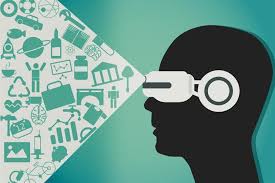 31
Success Factors for Brand Sites
For the site itself, it is not the quantity of visitors that is important; rather it is about the quality of visitors, since brand sites are most likely to attract brand advocates, who can be important in influencing others to make them aware of the brand or trial the brand. 
Brand advocate A customer who has favourable perceptions of a brand who will talk favourably about a brand to their acquaintances to help generate awareness of the brand or influence purchase intent. 
Brand owners should determine the type of content on a brand site that will encourage brand loyalists and the neutral consumer to visit and then return to the brand site.
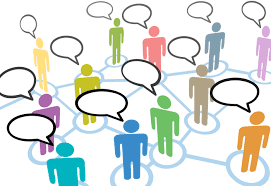 32
Encouraging visitors to return is key, and he suggests different aspects of a quality site experience to achieve this. 
Some of the methods include: 
Creating a compelling, interactive experience including rich media that reflects the brand.
Considering how the site will influence the sales cycle by encouraging trial. 
Developing an exchange (permission marketing) programme on your website to begin a ‘conversation’ with the most valuable customer segments.
33
Additionally, we would stress the importance of achieving customer engagement with brand sites to encourage participation or co-creation of content. Once engaged in this way, visitors are more likely to return to a site to see others’ comments. 
The success factors a brand uses should closely interlink with the brand’s identity.
34
Brand Identity
Brand identity: The totality of brand associations, including name and symbols that must be communicated. The authors refer to it as a set of brand associations that imply a promise to customers from an organisation. 
Researchers emphasise the importance of developing a plan to communicate the key features of the brand identity and increase brand awareness.
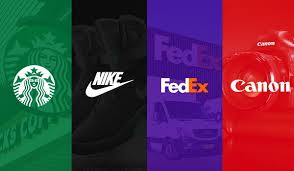 35
Brand name for online brands
Researchers suggest two rules for naming online brands: 
The Law of the Common Name.  
The Law of the Proper Name. 
Research has found that the characteristics of the word chosen to represent a brand can influence consumer behaviour and be linked to the propensity with which a buyer will engage with a brand. 
This study suggests that in order to increase the likelihood that a consumer will engage with a new brand, it should be easy to pronounce, have interesting arrangements of syllables and consonants so as to make the name easy to recall but should not be too similar to other words.
36
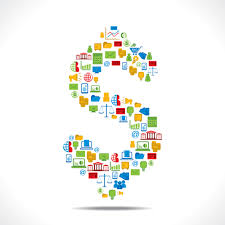 Price
Price variable The element of the marketing mix that involves defining product prices and pricing models which ultimately differentiate a brand. 
Pricing models Describe the form of payment, such as outright purchase, auction, rental, volume purchases and credit terms. 
The Internet has implications for pricing in many sectors. 
Original research suggested two approaches commonly adopted for pricing online: 
start-up companies have tended to use low prices to gain a customer base 
existing companies just transferred their existing prices to the web
37
Price
However, as organisations are increasingly developing multichannel strategies in order to give their customers more opportunities to interact with brands, it becomes more difficult to justify online and offline pricing policies, especially in consumer markets. 
For companies selling goods and services, it is becoming harder to legitimise differential online pricing as this can reduce buyer confidence and trust. 
The Pricing element of the mix invariably relates to the Product element (even when the offer is a service), since online pricing depends on the range of products offered and the point at which a product is in its lifecycle. 
Extending the product range may allow these products to be discounted online. 
Some organizations have launched new product online that have a lower Price element.
38
Price
Increased price transparency 
Downward pressure on price 
Innovative pricing approaches
Alternative pricing structure or policies
[Speaker Notes: Figure 5.3 mySupermarket aggregator (www.mysupermarket.co.uk)]
1- Increased price transparency
Price transparency Customer knowledge about pricing increases due to increased availability of pricing information. 
Researchers described two contradictory effects of the Internet on price that are related to price transparency. 
Differential pricing Identical products are priced differently for different types of customers, markets or buying situations. 
First, a supplier can use the technology for differential pricing, for example, for customers in different countries, however, if precautions are not taken about price, the customers may be able to quickly find out about the price discrimination through price comparison and they will object to it. 
Pricing online has to take into account the concept of price elasticity of demand.
40
Price elasticity of demand Measure of consumer behaviour that indicates the change in demand for a product or service in response to changes in price. 
Price elasticity of demand is used to assess the extent to which a change in price will influence demand for a product. 
Price elasticity of demand is determined by the price of the product, availability of alternative goods from alternative suppliers and consumer income.
A product is said to be ‘elastic’ if a small change in price increases or reduces the demand substantially. 
A product is ‘inelastic’ if a large change in price is accompanied by a small amount of change in demand.
41
Pricing online is relatively inelastic. 
There are two main reasons for this: 
1) pricing is only one variable – consumers also decide on suppliers according to other aspects about the brand, such as familiarity, trust and perceived service levels
2) consumers often display satisficing behaviour. 
Satisficing behaviour Consumers do not behave entirely rationally in product or supplier selection. They will compare alternatives, but then may make their choice given imperfect information. 
Although consumers may seek to minimise some variable (such as price) when making a product or supplier selection, most may not try too hard.
42
Retailers or other transactional e-commerce companies operating in markets where their products are readily reviewed online need to review their strategy towards the impact of aggregators, which facilitate price comparison. 
Aggregators An alternative term to price comparison sites or comparison search engines (CSE). Aggregators include product, price and service information comparing competitors within a sector such as financial services, retail or travel. 
One strategy for companies in the face of increased price transparency is to highlight the other features of the brand – such as the quality of the retail experience, fulfilment choice or customer service – to reduce the emphasis on cost as a differentiator. 
Another strategy is to educate the market about the limitations in aggregators, such as incomplete coverage or limited information about delivery or service levels.
43
For business commodities, auctions on business-to-business exchanges can also have a similar effect of driving down price. 
Purchase of some products that have not traditionally been thought of as commodities may become more price sensitive. This process is known as commoditisation. 
Commoditisation The process whereby product selection becomes more dependent on price than on differentiating features, benefits and value-added services.
Examples of goods that are becoming commoditised include electrical goods, cars and even cut flowers
44
2- Downward pressure on price
The competition caused by price transparency and increased number of competitors is the main reason for downward pressure on price. 
when looking at price comparisons you are not always seeing a like-for-like comparison; products can vary, especially when supermarket own-brands are in the shopping basket. 
Pricing level The price set for a specific product or range of products. 
The Internet also tends to drive down prices, since Internet-only retailers that do not have a physical presence do not have the overheads of operating stores and a retailer distribution network. 
This means that, in theory, online companies can operate at lower pricing levels than offline rivals. 
Online purchase discounts are a common approach in many markets.
45
Price elasticity of demand assesses the extent to which a change in price will influence the demand for a product. 
Discounting of the most popular products is another pricing approach used by both online and traditional retailers to acquire customers or drive sales. 
Baker suggested that companies should use the following three factors to assist in pricing:
Precision. Each product has a price-indifference band, where varying price has little or no impact on sales. 
Adaptability. This refers simply to the fact that it is possible to respond more quickly to the demands of the marketplace with online pricing. For many product areas it may be possible to dynamically alter prices in line with demand. 
Segmentation. This refers to pricing differently for different groups of customers.
46
Options that are Four strategies available for setting pricing: 
Cost-plus pricing. This involves adding on a profit margin based on production costs.
Target-profit pricing. This is a more sophisticated pricing method that involves looking at the fixed and variable costs in relation to income for different sales volumes and unit prices. Using this method, the breakeven amount for different combinations can be calculated. For e-commerce sales the variable selling cost is small. This means that once breakeven is achieved each sale has a large margin. 
Competition-based pricing. This approach is common online. The advent of price comparison engines has increased price competition and companies need to develop online pricing strategies that are flexible enough to compete in the marketplace but are still sufficient to achieve profitability in the channel.
47
Market-orientated pricing. Here the response to price changes by customers making up the market are considered. This is known as ‘the elasticity of demand’. 
There are two approaches:
Premium pricing (or skimming the market) involves setting a higher price than the competition to reflect the positioning of the product as a high-quality item. 
Penetration pricing is when a price is set below the competitors’ prices to either stimulate demand or increase penetration. This approach was commonly used by dot.com companies to acquire customers. The difficulty with this approach is that if customers are price-sensitive then the low price must be sustained, otherwise customers may change to a rival supplier. 
Alternatively, if a customer is concerned by other aspects such as service quality, it may be necessary to create a large price differential in order to encourage the customer to change supplier.
48
3- Innovative pricing approaches
The Internet has proved to have the technological capacity to create new pricing options. 
While many of these were available before the advent of the Internet and are not new, the Internet has made some models easier to apply.
In particular, the volume of users makes traditional or forward auctions (B2C) and reverse auctions (B2B) more tenable, these have become more widely used than previously. 
Forward auctions Item purchased by highest bid made in bidding period. 
Reverse auctions Item purchased from lowest-bidding supplier in bidding period. 
Offer A commitment by a trader to sell under certain conditions. 
Bid A commitment by a trader to purchase under certain conditions.
49
Price testing and dynamic pricing
Dynamic pricing Prices can be updated in real time according to the type of customer or current market conditions 
The Internet introduces new opportunities for dynamic pricing – for example, new customers could automatically be given discounted purchases for the first three items. 
Care must be taken with differential pricing since established customers will be unhappy if significant discounts are given to new customers.
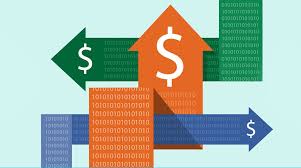 50
Figure 5.6 Alternative pricing mechanisms
Shipping fees
The setting of shipping fees can have a dramatic effect on both conversion rates and profitability according to research.
They note the popularity of free shipping offers when the basket size is above a certain amount, but also note that it can potentially cause profitability to fall if it is not set at the right level. 
They also suggest that different shipping fees could potentially be offered to different segments. Shipping fees can also be varied according to the time it takes for items to be delivered. 
One further approach is to offer a loyalty programme in return for free express shipping, Amazon Prime programme.
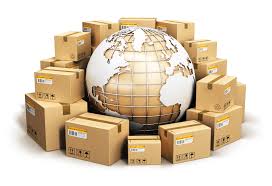 52
4- Alternative pricing structure or policies
Different types of pricing may be possible on the Internet, particularly for digital, download-able products. 
The Internet offers new options such as payment per use, rental at a fixed cost per month, a lease arrangement and bundling with other products. 
The use of application service providers (ASPs) to deliver services such as website traffic monitoring also gives new methods of volume pricing. 
Further pricing options that could be varied online include: 
• basic price
• discounts
• add-ons and extra products and services
• guarantees and warranties
• refund policies
• order cancellation terms.
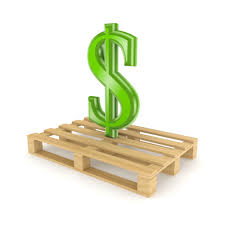 53
Place
Place variable: The element of the marketing mix that involves distributing products to customers in line with demand and minimising cost of inventory, transport and storage. 
Typically, for offline channels, the aim of Place is to maximise the reach of distribution to achieve widespread availability of products while minimising the costs of inventory, trans-port and storage. 
In an online context, thanks to ease of navigating from one site to another, the scope of Place is less clear since Place also relates to Promotion and Partnerships. 
Successful retailers are those that maximise their representation or visibility on third-party sites that are used by their target audiences. 
These third-party sites will include search engines, online portals reviewing mobile phones and product comparison sites.
54
Place
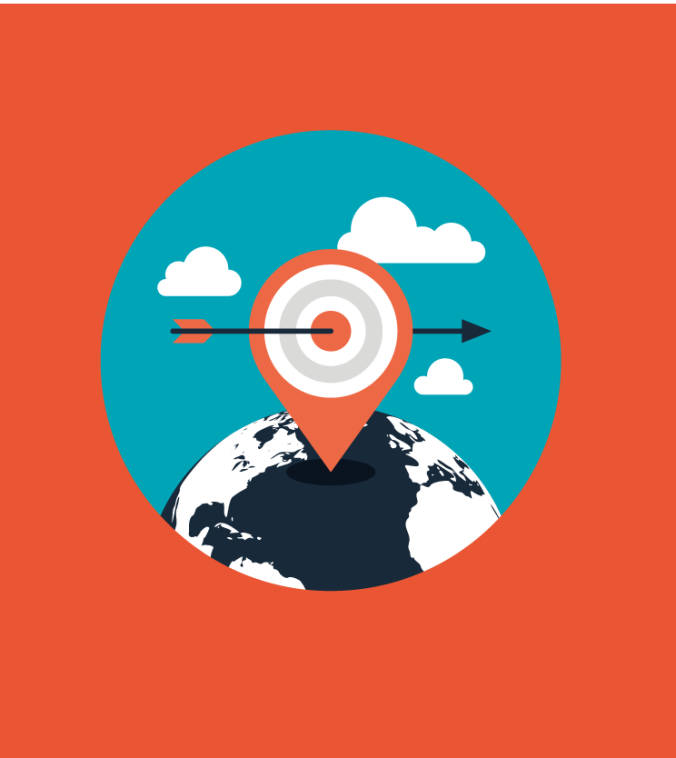 Place of purchase
New channel structures
Channel conflicts
Virtual organisations
1- Place of purchase
Evans and Wurster argue that there are three aspects of ‘navigational advantage’ that are key to achieving competitive advantage online:
• Reach. ‘It means, simply, how many customers a business can connect with and how many products it can offer to those customers’. Reach can be increased by moving from a single site to representation with many different intermediaries.
• Richness. This is the depth or detail of information that is both collected about the customer and provided to the customer. 
• Affiliation. This refers to whose interest the selling organisation represents – consumers’ or suppliers’ – and stresses the importance of forming the right partnerships.
56
Payment mechanisms
Traditionally, online purchase will occur at the retailer through a partnership with an online secure payment provider.. 
Effectively, the purchase transaction occurs on a different domain, but it is important that customers are reassured that the payment process is secure and seamless. 
Retailers often offer payment mechanisms where the purchaser has already set up payment with another payment provider, such as PayPal.
This approach can assist with reassurance about privacy and security and increase purchase convenience.
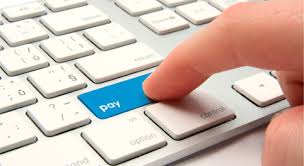 57
Locatization
Localisation Tailoring of website information for individual countries or regions. Localisation can include simple translation, but also cultural adaptation. 
A site may need to support customers from a range of countries with: 
 different product needs; 
 language differences; 
 cultural adaptation.
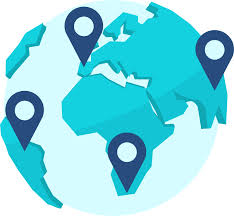 58
2- New channel structures
The main types of phenomena that companies need to develop strategies for are: 
• Disintermediation. 
• Reintermediation. 
• Counter mediation: refers to the strategic options to make better use of online intermediaries, such as through partnering with independent intermediaries, purchasing or creating an independent intermediary. 
When considering channel structures, it is important to remember that there may be implications for the physical distribution channel. Options include in-store picking and regional picking centres. The former is proving more cost-effective
59
3- Channel Conflicts
A significant threat arising from the introduction of an Internet channel is that while disintermediation gives a company the opportunity to sell direct and increase profitability on products, it can also threaten distribution arrangements with existing partners. 
Direct sales may damage the product’s brand or change its price positioning. 
Further channel conflicts involve other stakeholders including sales representatives and customers. 
Sales representatives may see the Internet as a direct threat to their livelihood. 
Customers who do not use the online channels may also respond negatively if lower prices are available to their online counterparts.
60
To assess channel conflicts, it is necessary to consider the different forms of channel the Internet can take:
a communication channel only; 
a distribution channel to intermediaries; 
a direct sales channel to customers; 
any combination of the above. 
To avoid channel conflicts, the appropriate combination of channels must be arrived at. 
Frazier noted that using the Internet as a direct sales channel may not be wise when a product’s price varies considerably across global markets.
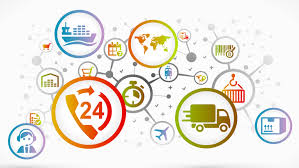 61
Digital channel strategy will, of course, depend on the existing arrangements for the market. 
If a geographical market is new and there are no existing agents or distributors, there is unlikely to be channel conflict in that there is a choice of distribution through the Internet only or appointments of new agents to support Internet sales, or a combination of the two. 
Often SMEs will attempt to use the Internet to sell products without appointing agents, but this strategy will only be possible for retail products that need limited pre-sales and after-sales support. 
For higher-value products such as engineering equipment, which will require skilled sales staff to support the sale and after-sales servicing, agents will have to be appointed. 
For existing geographical markets in which a company already has a mechanism for distribution in the form of agents and distributors, the situation is more complex and there is the threat of channel conflict.
62
The strategic options available when an existing reseller arrangement is in place have been described by Kumar: 
No Internet sales. Neither the company nor any of its resellers makes sales over the Internet. 
Internet sales by reseller only. A reseller who is selling products from many companies may have sufficient aggregated demand to justify the expense of setting up online sales. 
Internet sales by manufacturer only. It would be unusual if a manufacturer chose this option if it already had existing resellers in place. 
Internet sales by all. This option is arguably the logical future for Internet sales. It is also likely to be the result if the manufacturer does not take a proactive approach to controlling Internet sales.
63
Strategy will need to be reviewed annually and the sales channels changed as thought appropriate. 
Given the fast rate of change of e-commerce, it will probably not be possible to create a five-year plan! 
History suggests that most companies have a tendency to use existing distribution networks for too long. 
The reason for this is that resellers may be powerful within a channel and the company does not want to alienate them, for fear of losing sales.
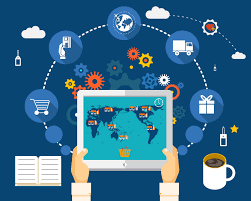 64
4- Virtual Organizations
A further implication of the introduction of electronic networks such as the Internet is that it becomes easier to outsource aspects of the production and distribution of goods to third parties. 
This can lead to the boundaries within an organisation becoming blurred. 
Employees may work in any time zone, and customers are able to purchase tailored products from any location. 
The absence of any rigid boundary or hierarchy within the organisation should lead to a company becoming more responsive and flexible, and having a greater market orientation.
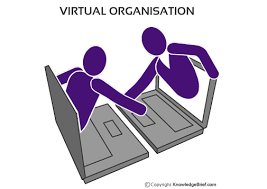 65
Kraut suggested the following features of a virtual organisation, which remain relevant:
• Processes transcend the boundaries of a single form and are not controlled by a single organisational hierarchy. 
• Production processes are flexible, with different parties involved at different times. 
• Parties involved in the production of a single product are often geographically dispersed. 
• Given this dispersion, coordination is heavily dependent on telecommunications and data networks.
66
All companies tend to have some elements of the virtual organisation. 
Virtual organisation: A virtual organisation uses information and communications technology to allow it to operate without clearly defined physical boundaries between different functions. It provides customised services by outsourcing production and other functions to third parties. 
The process whereby these characteristics increase is known as virtualisation. 
Virtualisation: The process whereby a company develops more of the characteristics of a virtual organisation.
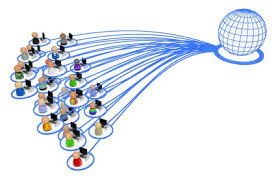 67
So, one aspect of virtualisation is that companies should identify opportunities for providing new services and products to customers looking to outsource their external processes. 
The corollary of this is that it may offer companies opportunities to outsource some marketing activities that were previously conducted in-house. 
For example, marketing research to assess the impact of a website can now be conducted in a virtual environment by an outside company rather than by having employees conduct a focus group.
68
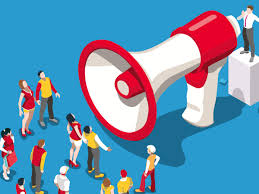 Promotion
Promotion variable: The element of the marketing mix that involves communication with customers and other stakeholders to inform them about the product and the organisation. 
The Internet and digital marketing techniques are highly important and have significant implications for marketing communication planning.
‘Good communications are the lifeblood of successful market-orientated companies and their brands. But creating good communications presents many challenges’. 
Digital technology is changing the way individuals and business communicate, the channels through which they communicate and the number of touchpoints encountered.
69
Promotion
Modern businesses are developing more integrated approaches towards the use of communications tools in order to maximise the opportunities to deliver messages to their target audiences. 
Specification of the Promotion element of the mix is usually part of a communications strategy. 
This will include selection of target markets, positioning and integration of different communications tools. 
The Internet offers a new, additional marketing communications channel to inform customers of the benefits of a product and assist in the buying decision.
70
Promotion
Here are some different approaches for looking at how the Internet can be used to vary the Promotion element of the mix: 
Reviewing new ways of applying each of the elements of the communications mix: advertising, sales promotions, PR and direct marketing; 
Assessing how the internet can be used at different stages of the buying process; 
Using promotional tools to assist in different stages of customer relationship management, from customer acquisition to retention. In a web context this includes gaining initial visitors to the site and gaining repeat visits using a number of communications techniques: 
reminders in traditional media campaigns of why a site is worth visiting 
direct email reminders of site proposition 
frequently updated content
71
Promotion
The Promotion element of a marketing plan also requires three important decisions about investment for the online promotion or the online communications mix: 
Investment in site promotion compared to site creation and maintenance. 
Investment in online promotion techniques in comparison to offline promotion. Typically, offline promotion investment often exceeds that for online promotion investment. For existing companies, traditional media such as print are used to advertise the sites, while print and TV will also be widely used by dot.com companies to drive traffic to their sites. 
Investment in different online promotion techniques. For example, how much should be paid for banner advertising as against online PR about online presence, and how much for search engine registration?
72
Promotion
[Speaker Notes: Table 5.2 The main elements of the promotional mix]
People, Process & Physical evidence
The People, Process and Physical evidence elements of the mix are closely related and often grouped as ‘the service elements’. 
They are significant since the level of perceived service will impact on a customer’s loyalty and the probability of their recommending the service. 
Some of the key issues in improving the delivery of service online to assess the combination of technology and human assistance that is used to deliver service:
Substitution. Deploying technology instead of people (or the opposite)
Complementarity. Deploying technology in combination with people
Displacement. Outsourcing or ‘off-shoring’ technology or labour
74
People
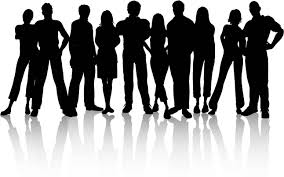 People variable: The element of the marketing mix that involves the delivery of service to customers during interactions with those customers. 
The People variable relates to how an organisation’s staff interact with customers and other stakeholders during sales and pre-and post-sales communications with them. 
Chaffey and Smith suggest that, online, the main consideration for the People element of the mix is the review of how staff involvement in the buying is changed, either through new roles such as replying to emails or online chat enquiries, or through their being replaced through automated online services.
75
People
To manage service and quality, organisations must devise plans to accommodate the five stages 
Stage 1: Customer defines support query 
Best practice is clearly to find email support options. 
Often, finding contact and support information on a website is surprisingly difficult. Standardised terminology on site is ‘Contact Us’, ‘Support’ or ‘Ask a Question’. 
Providing FAQs or automated diagnostic tools should be considered at this stage to reduce the number of inbound enquiries. 
Avatars are increasingly being used to reduce the need for enquiries.
Stage 2: Receipt of email and acknowledgement 
Best practice is that automatic message acknowledgement occurs.
76
Stage 3: Routeing of email 
Best practice involves automated routeing or workflow. 
Routeing the email to the right person is made easier if the type of query has been identified through the techniques described for Stage 1. 
Stage 4: Compose response 
Best practice is to use a library of pre-prepared templates for different types of query. 
These can then be tailored and personalised by the contact centre employee as appropriate. 
Stage 5: Follow-up 
Best practice is that if the employee does not successfully answer the first response, then the email should suggest call back from an employee or a live chat. Finally, the email follow-up may provide the opportunity for outbound contact and marketing, perhaps advising about complementary products or offers.
77
Process
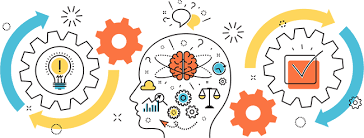 Process variable: The element of the marketing mix that involves the methods and procedures companies use to achieve all marketing functions, such as new product development, promotion, sales and customer service. 
The restructuring of the organisation and channel structures to accommodate online marketing are part of Process. 
Customer contact strategies are a compromise between delivering quality customer service with the emphasis on customer choice and minimising the cost of customer contacts.
78
Typical operational objectives that should drive the strategies and measure effective-ness are: 
to minimise average response time per email and the range of response time from slowest to fastest 
to minimise clear-up (resolution) time 
to maximise customer satisfaction ratings with response; 
to minimise average staff time and cost per email response.
79
Customer contact strategies for integrating web and email support into existing contact centre operations usually incorporate elements of the following options: 
• Customer-preferred channel. the company uses a customer-led approach where customers use their preferred channel for enquiry. There is little attempt made to influence the customer. While this approach may give good customer satisfaction ratings, it is not usually the most cost-effective approach. 
• Company-preferred channel. Here the company will seek to influence the customer on the medium used for contact. Customer choice is still available, but the company uses the website to influence the choice of channel. 
• Delivering customer services and assisted sales through Live chat is increasingly popular.
80
Physical evidence
The Physical evidence variable: The element of the marketing mix that involves the tangible expression of a product and how it is purchased and used. 
In an online context, ‘physical evidence’ refers to the customer’s experience of the company through the website. 
It includes issues such as site ease of use or navigation, availability and performance.
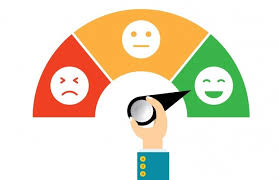 81